Instrucciones para realizar tu espacio de actividades.
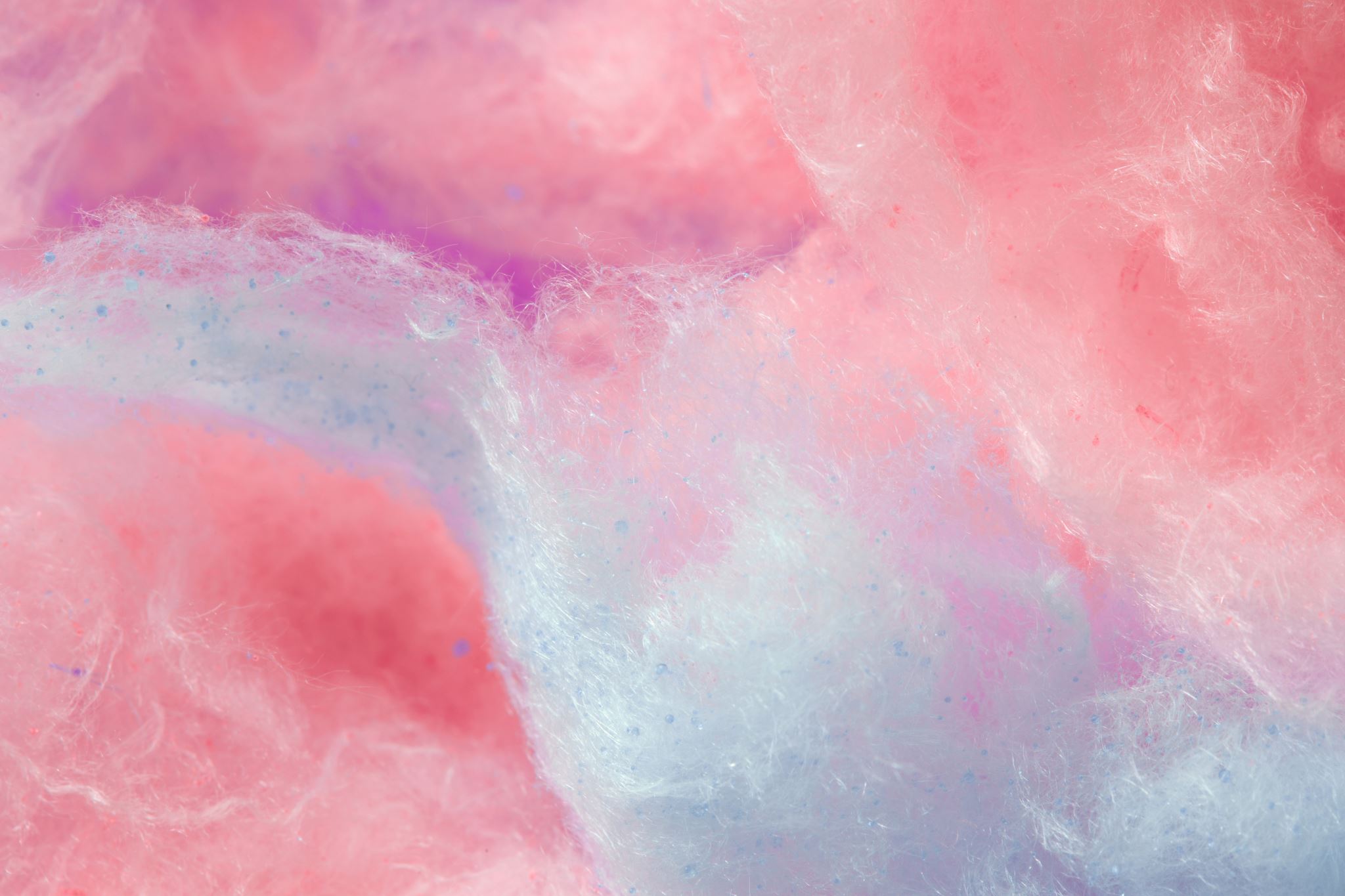 Gerardo Zubizarreta. 3º ESO Matemáticas.
1 debes entender perfectamente lo que se pide en cada actividad.
2 Es obligatorio llegar hasta la actividad número 3.
3 no se pasará a la actividad siguiente sin haber terminado completamente la anterior.